Can you label the following countries on the map?
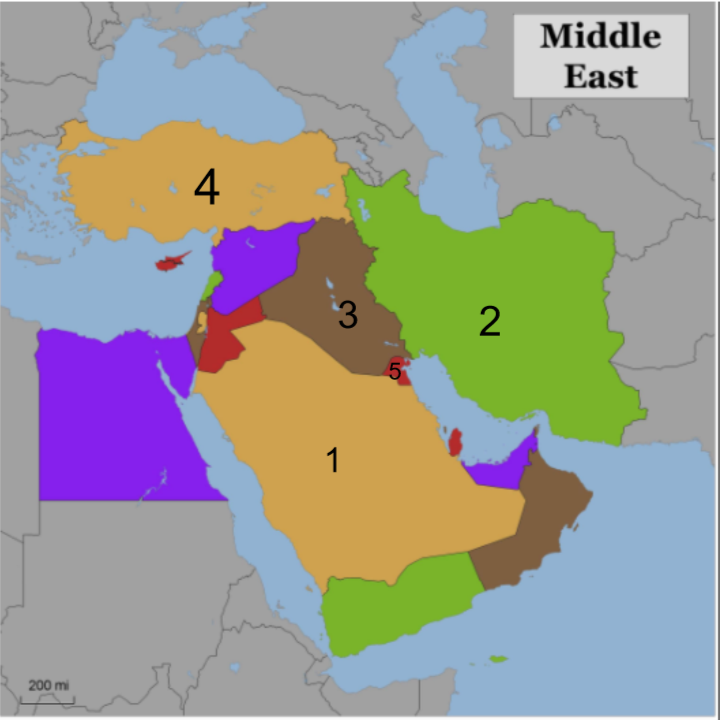 Throwback Tuesday?
Name the 3 ethnic groups in the Middle East
Way Back Wednesday?
Environmental Issues in Africa
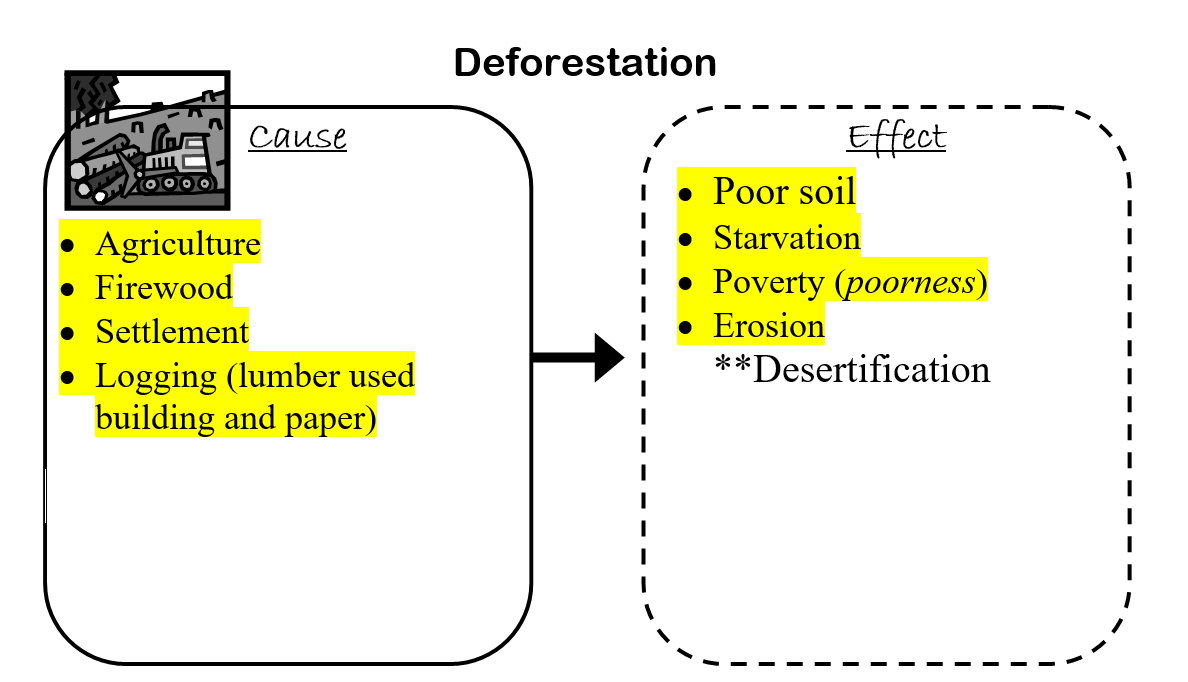 Replant trees
Only cutting down what you NEED
Laws about cutting down trees
Use alternate materials
Solutions?
Causes deforestation
Pollutes the soil for farming
Slash & burn agriculture?
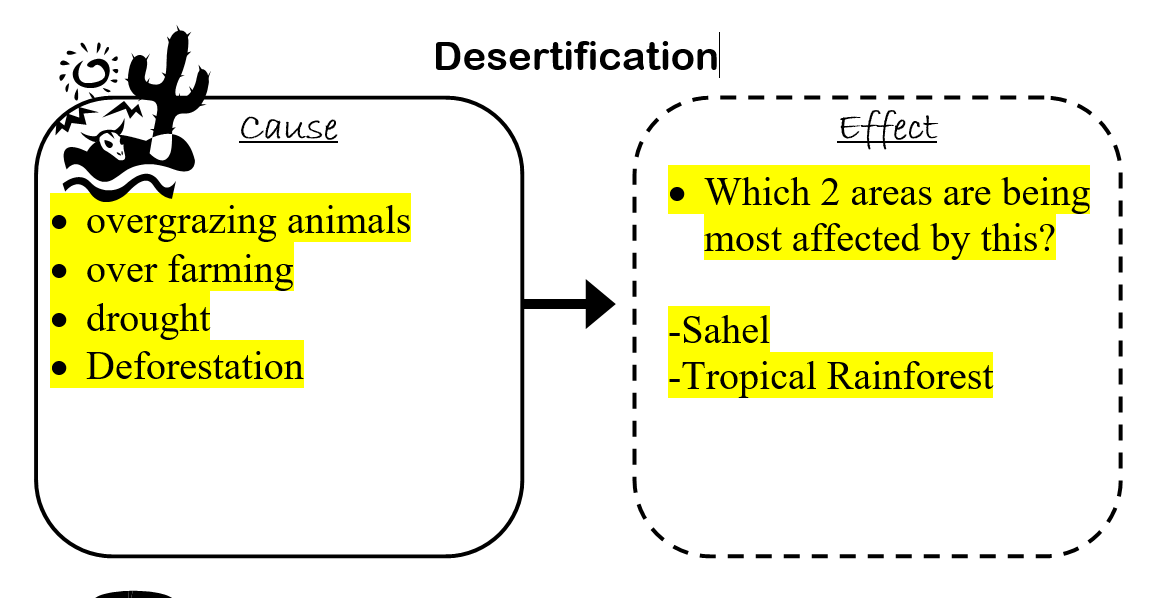 Limit tree cutting down
Limit grazing
Plant plants
Protect the rainforests
Solutions?
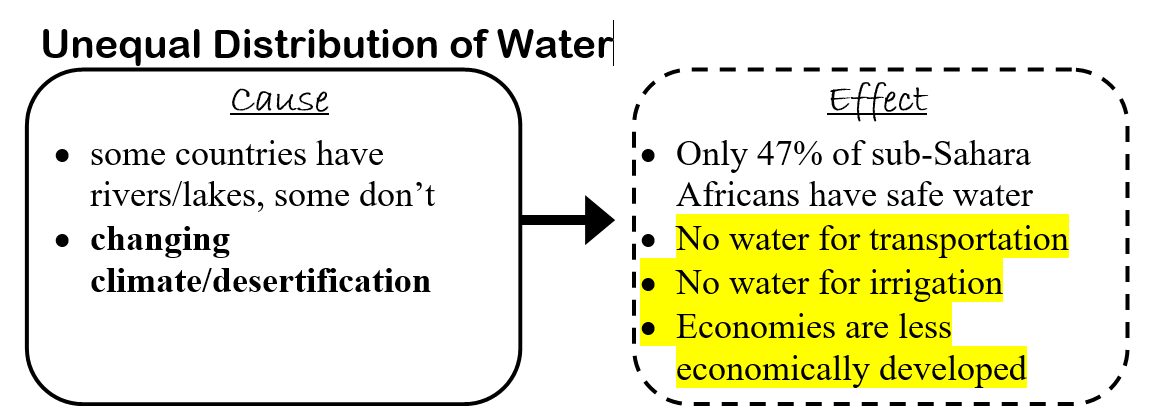 Irrigation
Move closer to water
Solutions?
Supplying water through ditches, pipes, or canals to areas without water
** to help grow crops
What is irrigation?
To increase the amount of farmable land
Why irrigation in Africa?
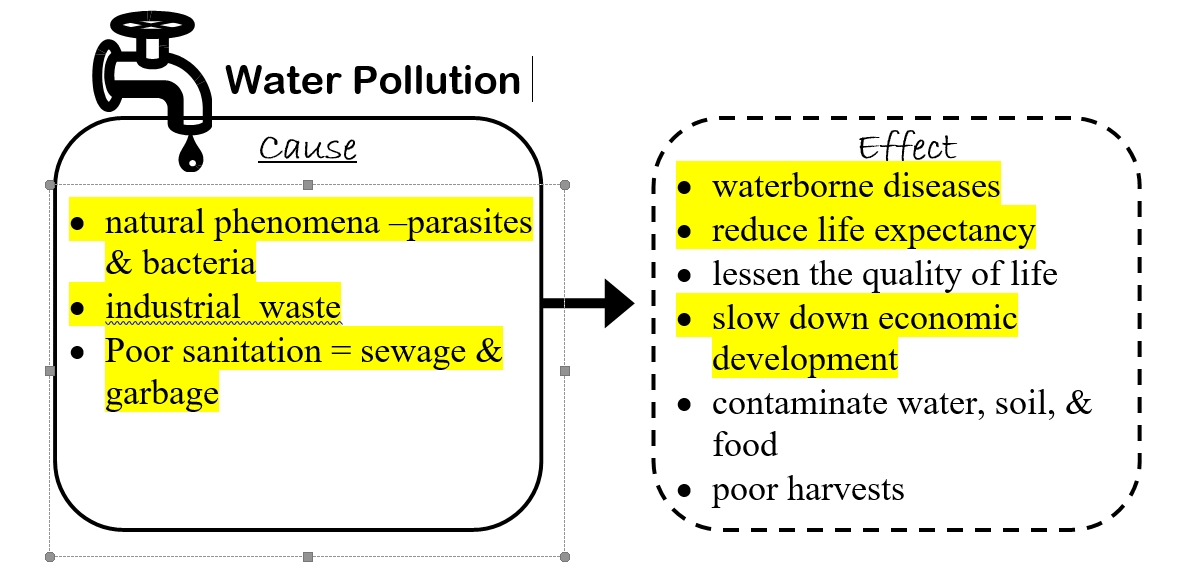 Water treatment plants
REDUCE REUSE RECYCLE
Solutions?
Land becoming useless for farming
Poor soil leads to…